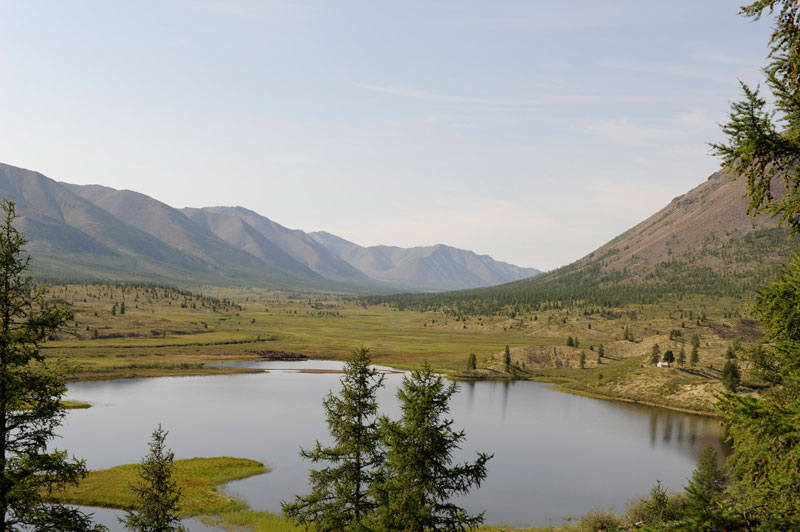 COURS TC BIOF
UNITE 1
SORTIE  ECOLOGIQUE
ACTIVITES ET DOCUMENTS DU CAHIER DE LA COLLECTION AROBASQUE
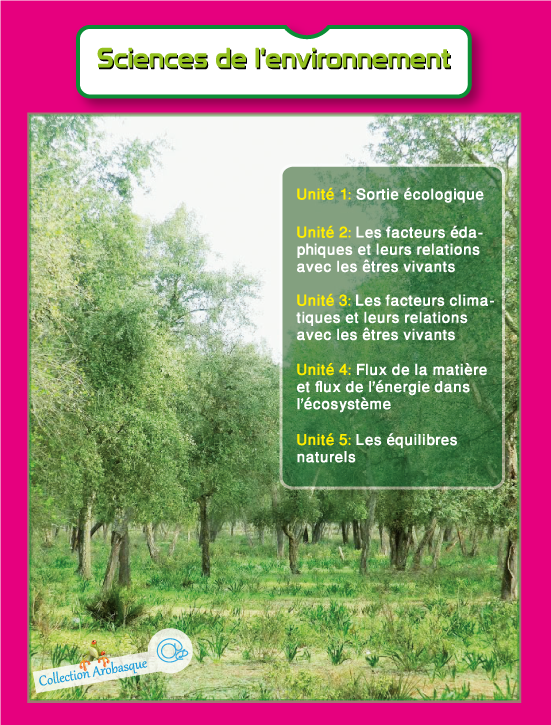 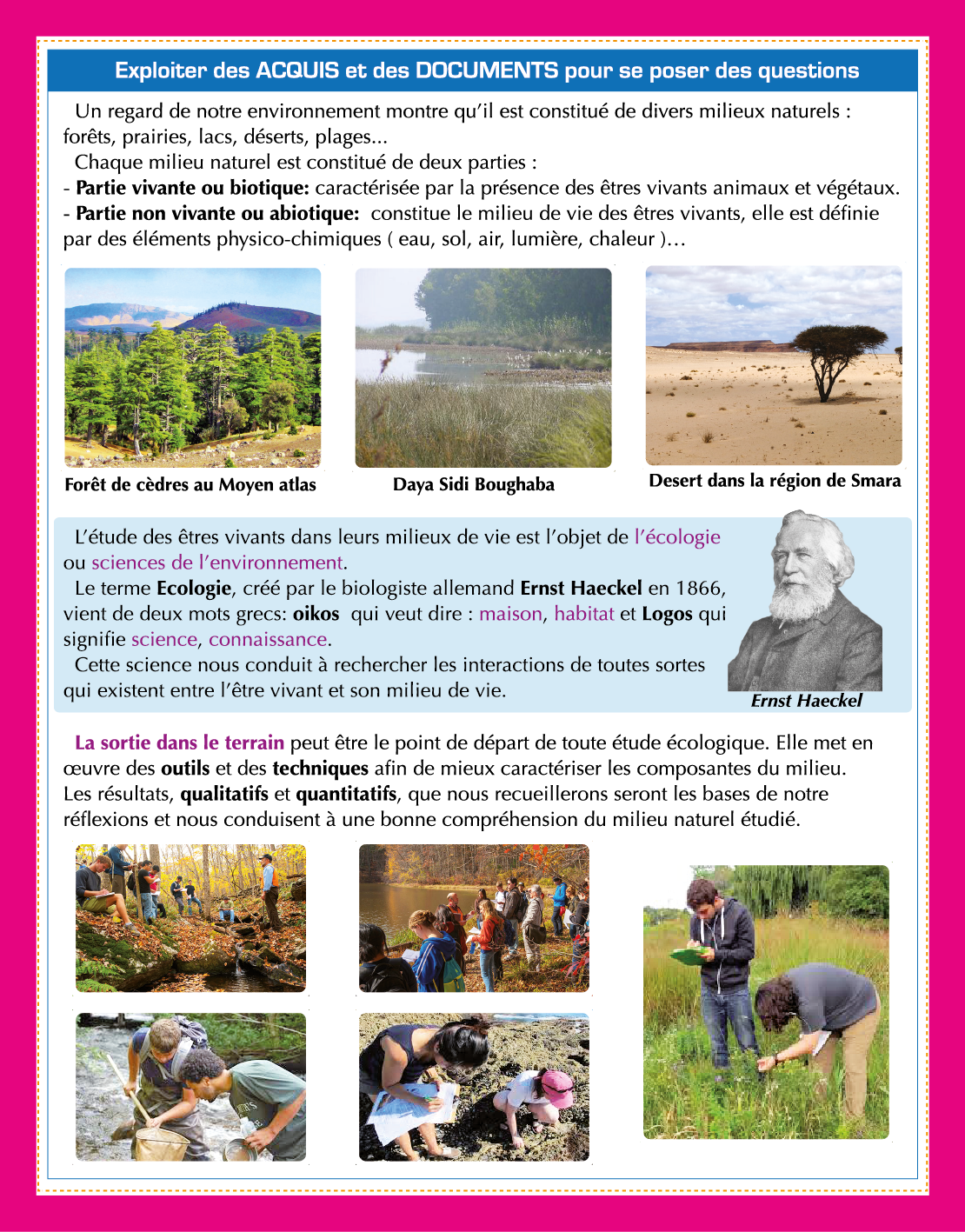 1. L’écologie ou science de l’environnement est la science qui étudie les êtres vivants dans leur milieu et les interactions entre eux.
Parmi les objectifs visés par l’étude des milieux naturels:
	- Expliquer la répartition des êtres vivants dans les milieux naturels. 
	- Permettre l'exploitation rationnelle des ressources naturelles.
	- Avoir conscience de l’importance de la préservation et la protection 
           des milieux naturels...
2. La sortie ou l'excursion écologique permet le contact direct avec la nature, l'observation et l'exploration des milieux naturels. Elle est axée sur un ensemble d'activités et de prise de mesures qui nécessitent l'application d'un certain nombre de techniques et l'usage de différents  outils,
3. Questions posées  à propos de l’étude  d’un milieu  écologique :

         - Quelles sont les différentes techniques utilisées dans une sortie écologique ?
         - Comment exploiter les données  statistiques  recueillies  lors  d’une  sortie  écologique ?
         - Qu’est ce qu’un écosystème et quelles sont ses caractéristiques ?
Activité
1
Outils et techniques pour explorer un milieu naturel
1) Outils et techniques pour explorer un milieu :
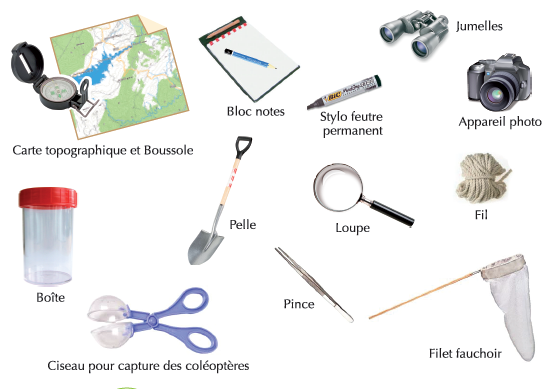 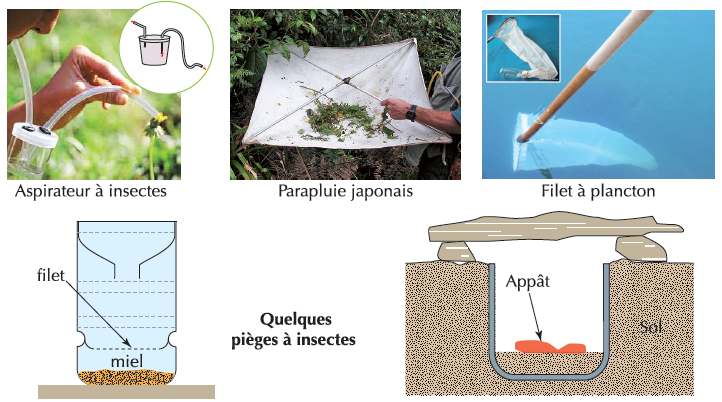 OUTILS
RÔLES
Carte topographique 
Boussole
S'orienter sur le terrain
Prendre des notes
Bloc note
Stylo feutre permanent
Ecrire sur une variété de supports tels que du papier, du métal, du verre, de la roche
Appareil photo
Permet la capture de photos des êtres vivants et des paysages
Jumelles
Observation des animaux à distance
Collecter les insectes qui se trouvent dans les herbes et les buissons
Filet fauchoir
Agrandir les images
Loupe
Pince
Maintenir les choses (petits animaux...)
Pelle
Déplacer des matériaux tel le sol
Collecter des échantillons (êtres vivants, sol, eau...)
Boite
Encadrer des zones de choix pour faire des ressencements
Fil
Parapluie japonais
Sert à capturer les insectes ou autres arthropodes qui vivent sur les branches des arbres et qui sont le plus souvent cachés à la vue par la végétation.
Filet de plancton
Collecter le plancton dans l'eau
Pièges à insectes
Dispositif permettant de capturer des insectes
2) Etude de la stratification verticale:
(Voir document)
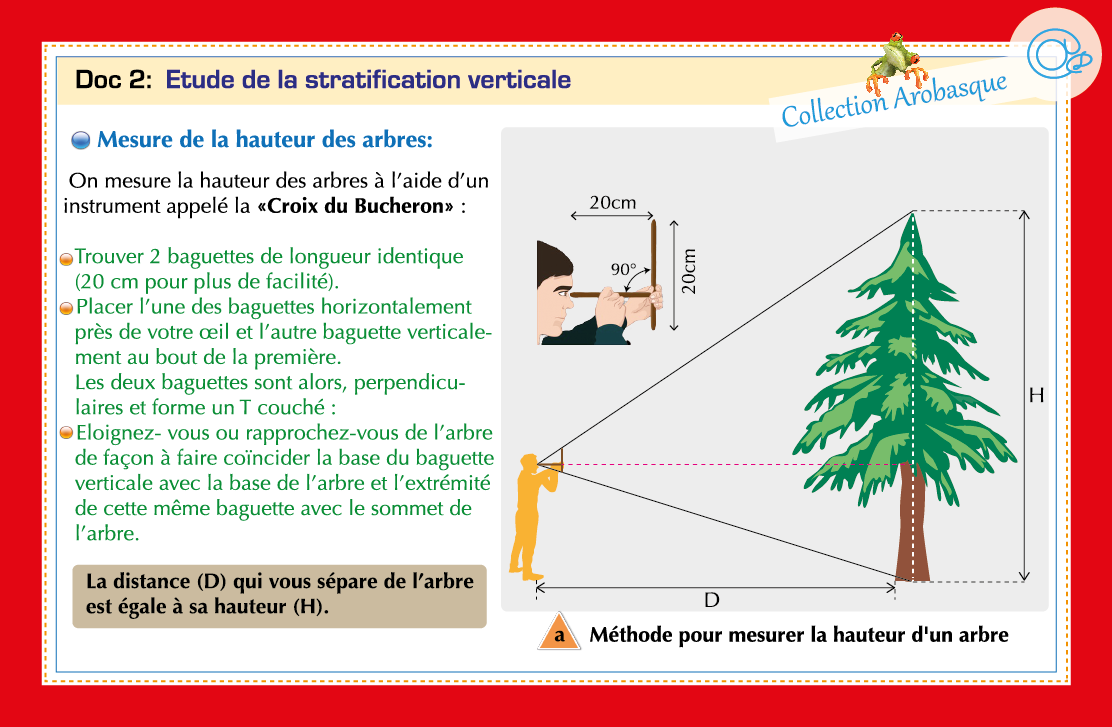 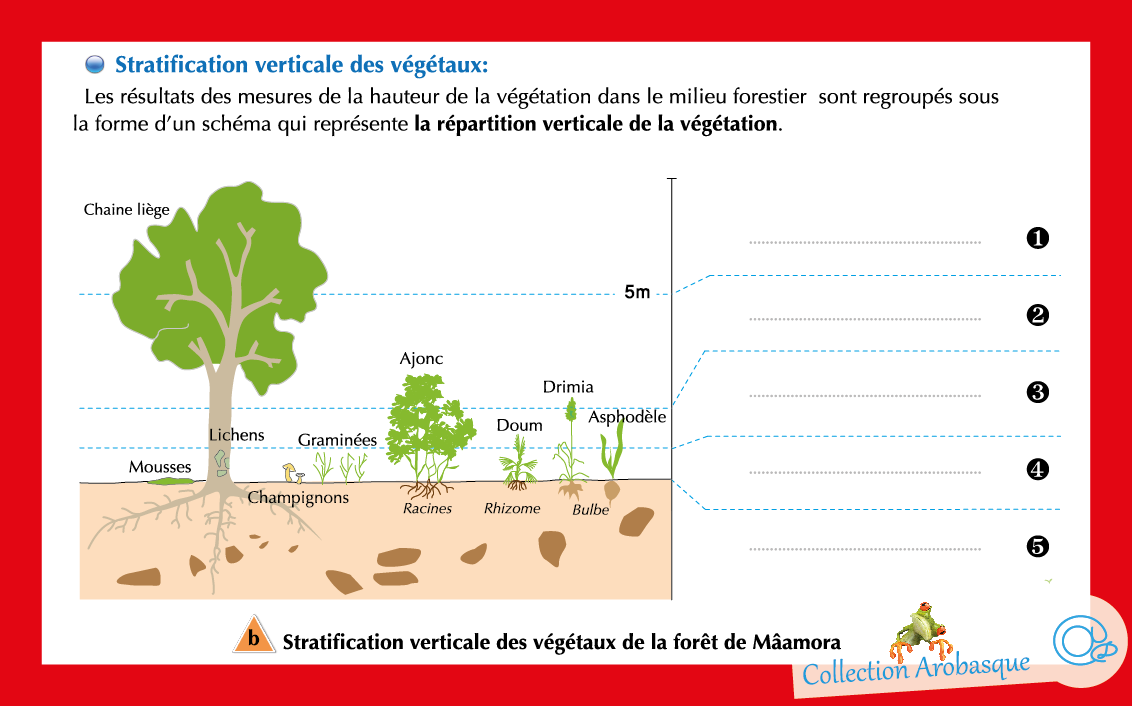 Strate arborescente
Strate arbustive
Strate herbacée
Strate muscinale
Strate souterraine
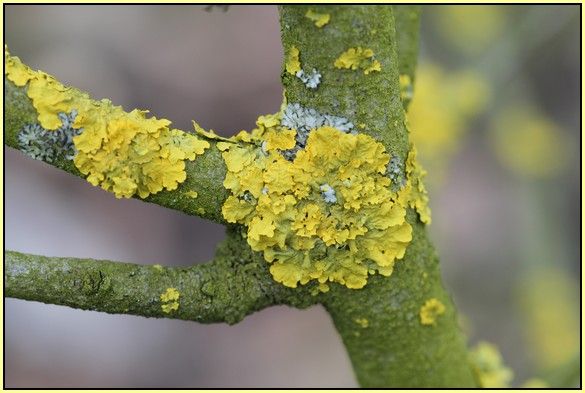 Lichens sur un arbre
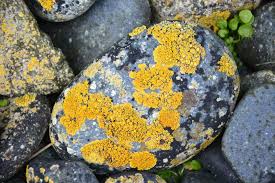 Lichens sur des pièrres
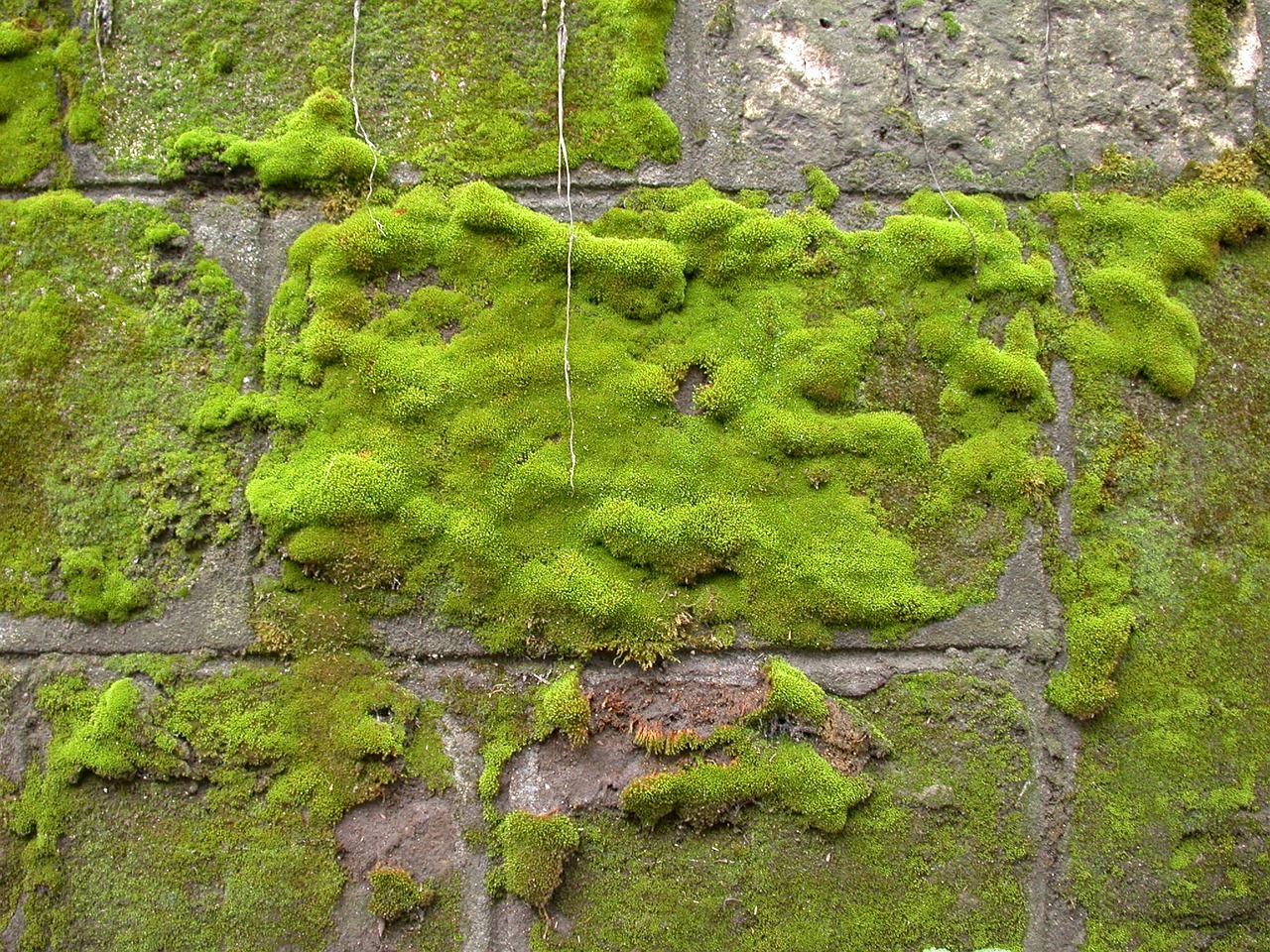 Mousses sur un mur
Strates
Caractéristiques
Strate arborescente
Végétaux ligneux (arbres) dont la hauteur dépasse 5m.
Constituée d'arbustes et de plantes ligneuses de petite taille.
Strate arbustive
Constituée de plantes à pied non ligneux et  de plantes à bulbes.
Strate herbacée
Strate muscinale
La strate des mousses et des lichens,
Constituée de racines et d'organes de réserves des plantes (bulbes, tubercules...)
Strate souterraine
3) Etude de la stratification HORIZONTale:
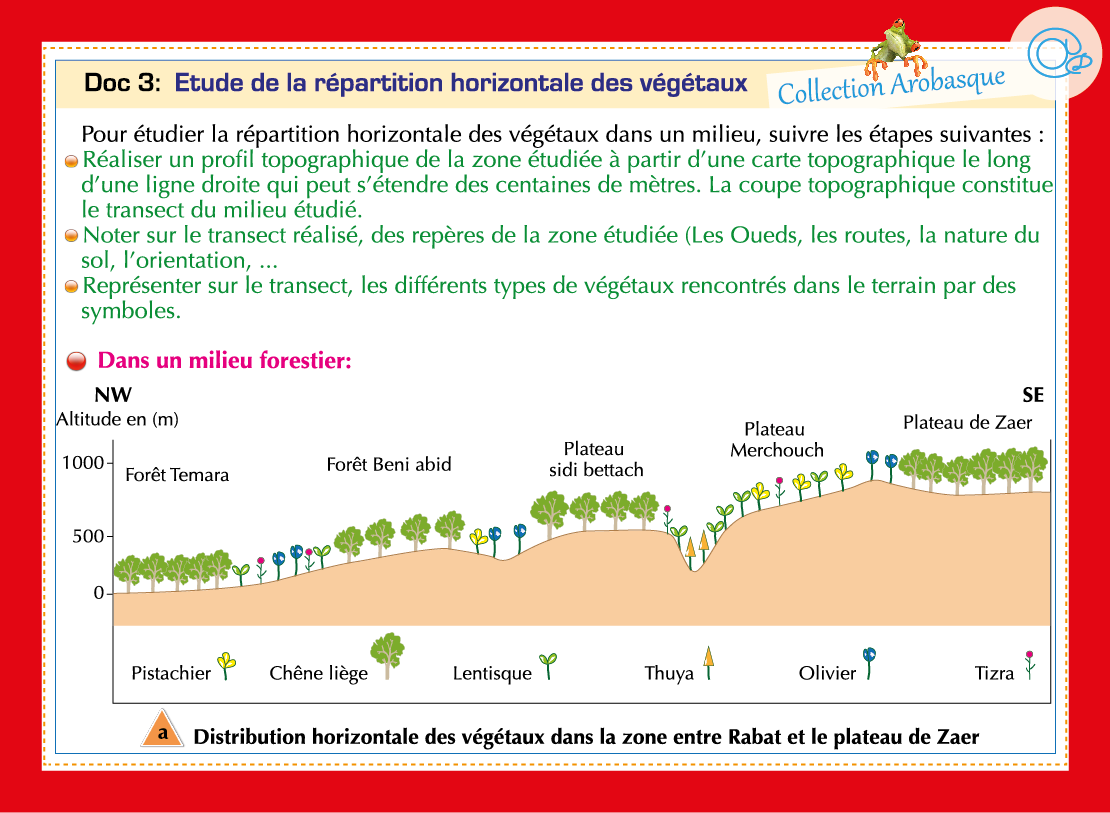 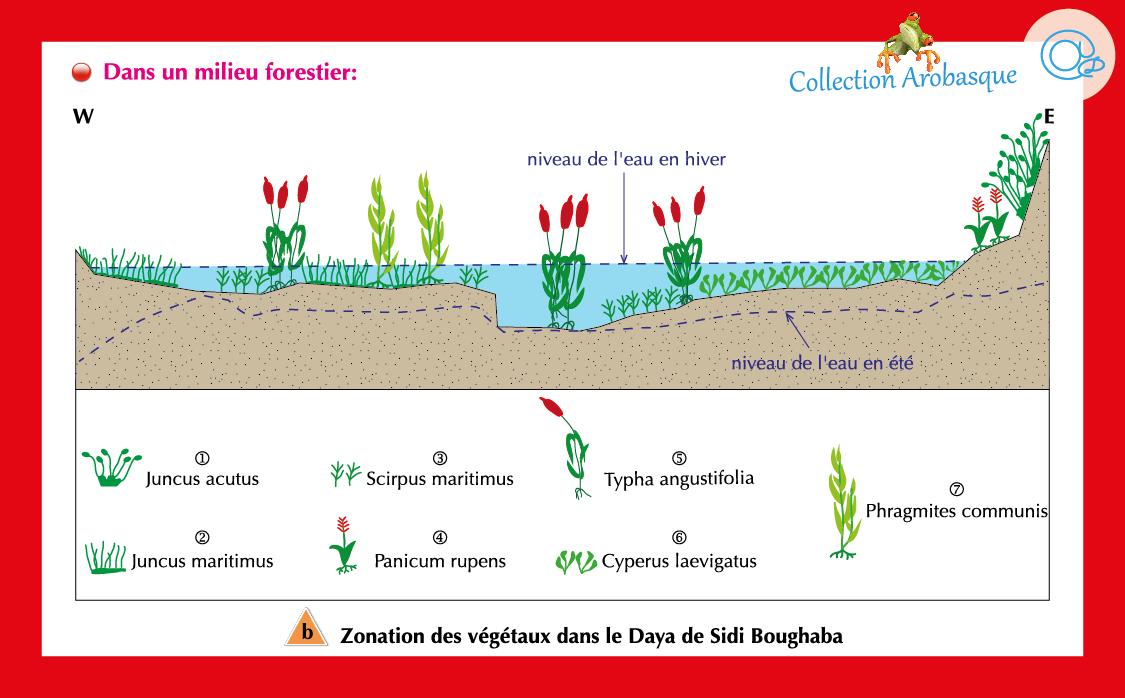 aquatique
Le long de la coupe entre Rabat et le plateau de Zaer la végétation montre une biodiversité importante qui comprend : le chêne liège, l'olivier, le pistachier... 
 On constate que le chêne liège est présent dans la quasi totalité des zones sauf dans la zone du plateau de Merchouch ou il est absent.
La répartition verticale et horizontale des végétaux est peut être définie 
par :
	- Les interactions entres les êtres vivants et les facteurs du milieu  
            (Température, eau, lumière, vent, composition du sol...). 
	- Les interactions entre les êtres vivants.
  
Dans le Daya de sida boughaba on trouve différents types de plantes: 
     - Des plantes de type hydrophytes : végétaux aquatiques totalement immergées dans l’eau durant l'année. 
     - Des plantes de type hélophytes : se sont des plantes semi-aquatiques qui ont, durant une grande partie de l'année, les racines dans l'eau, et les tiges, les feuilles et les fleurs hors de l'eau.
Activité
2
Outils et techniques d’observation et de recensement des êtres vivants dans le terrain
1) Recenser les espèces animales dans un milieu naturel:
(Voir document)
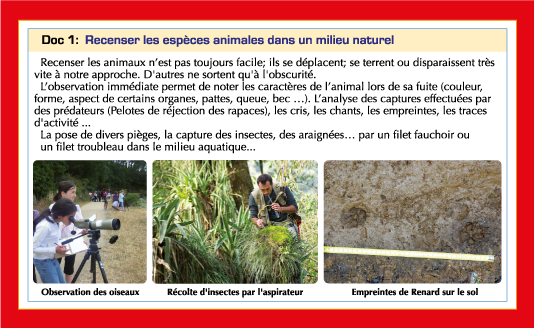 2) Recenser les espèces végétales dans un milieu naturel:
(Voir document)
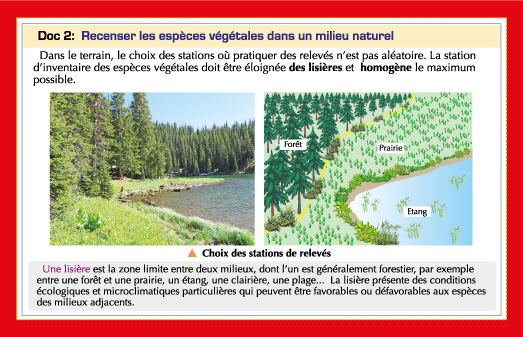 3) Détermination de l’aire minimale des relevés:
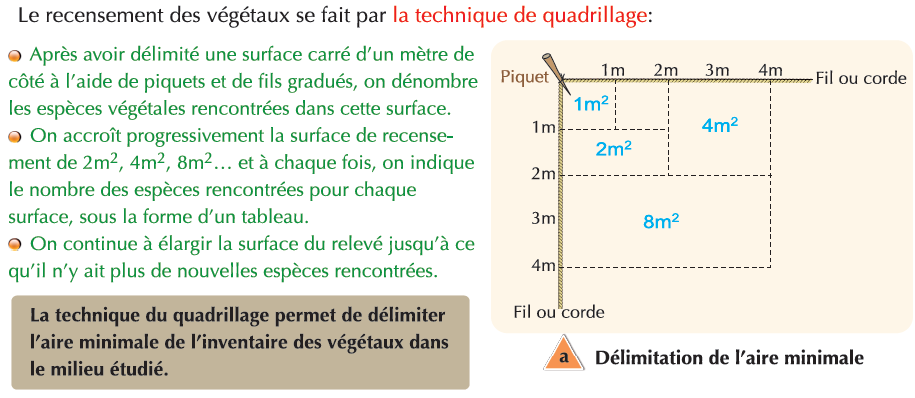 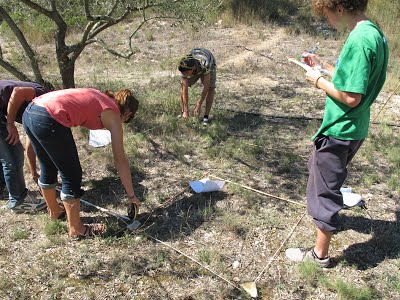 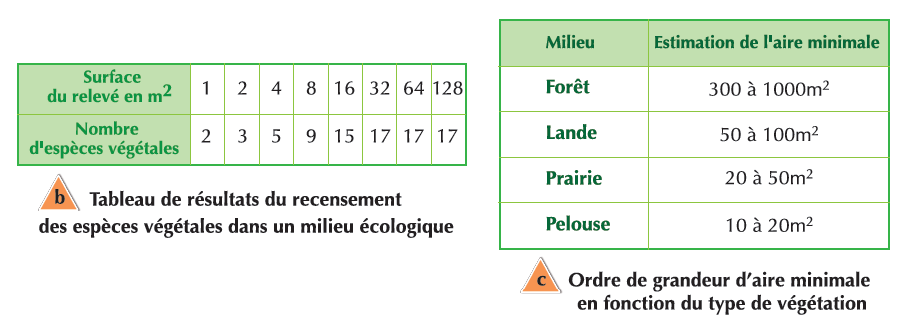 1) Tracé de la courbe:
Nombres d’espèces 
Végétales recensées
Aire minimale
Surfaces du relevé
en m2
2)  L'aire minimale d'un relevé correspond est la surface correspondante à l'inflexion de la courbe.
	- Aire minimale = 32 m2
	- La nature du milieu étudié : c'est une prairie


 
3)  L'aire minimale est la plus petite surface ou sont représentées toutes les espèces végétales du milieu.
4) Comment réaliser un herbier:
(Voir document)
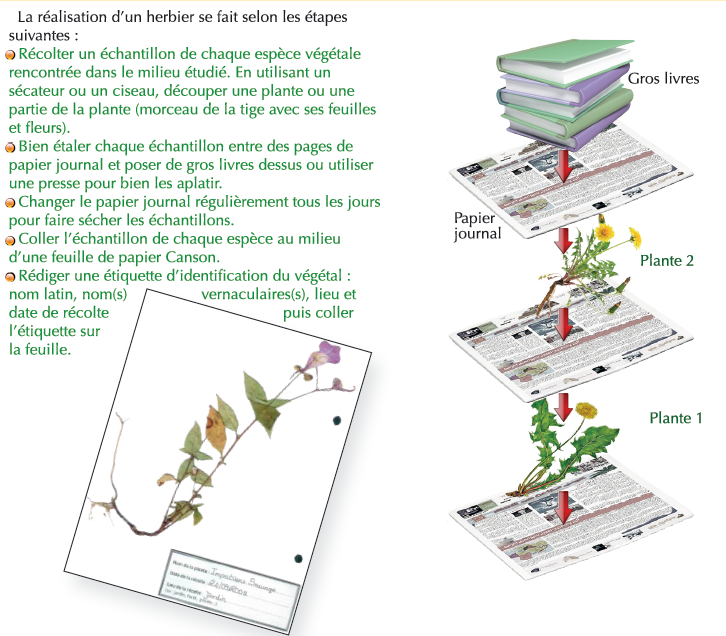 5) Quelques techniques de conservation des animaux:
(Voir document)
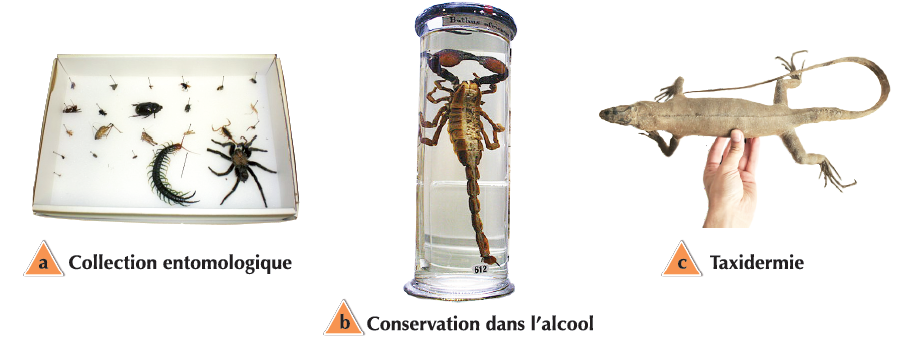 Activité
3
Exploitation des données collectées au cours 
de la sortie écologique
1) Paramètres de l’étude statistique de la répartition des végétaux:
(Voir document)
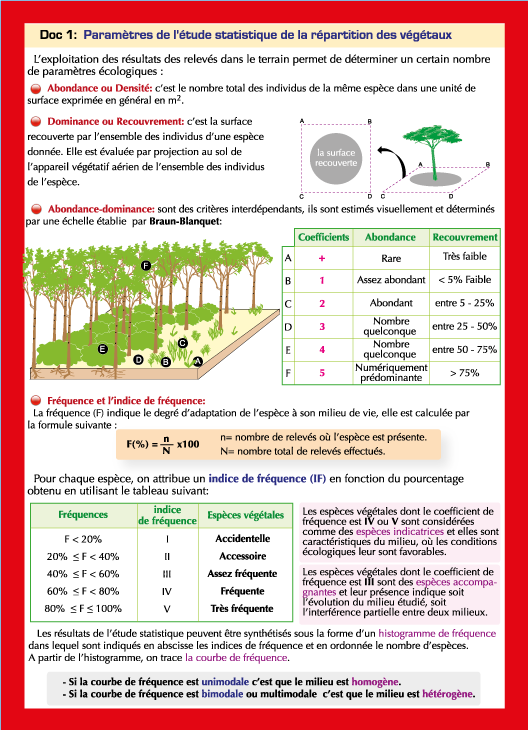 2) Exploitation des données floristiques collectées:
Exemple :
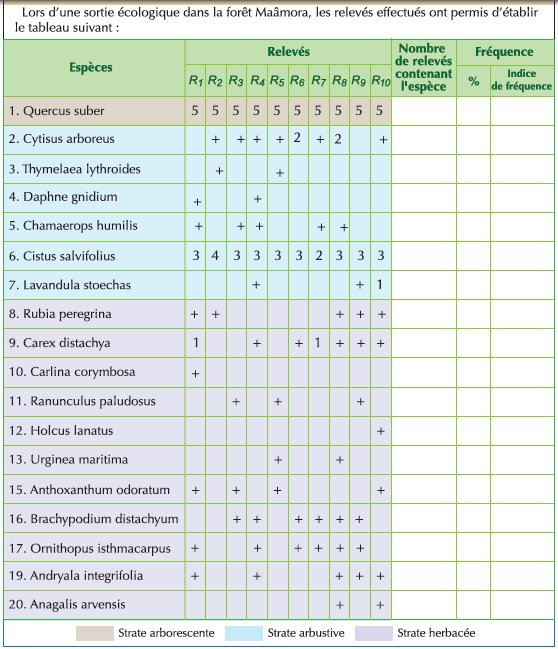 Fréquence =
5
III
5
50
X 100
= 50
10
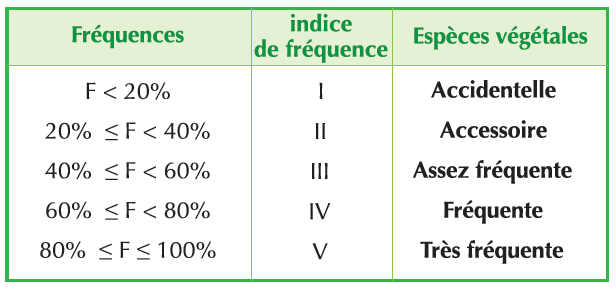 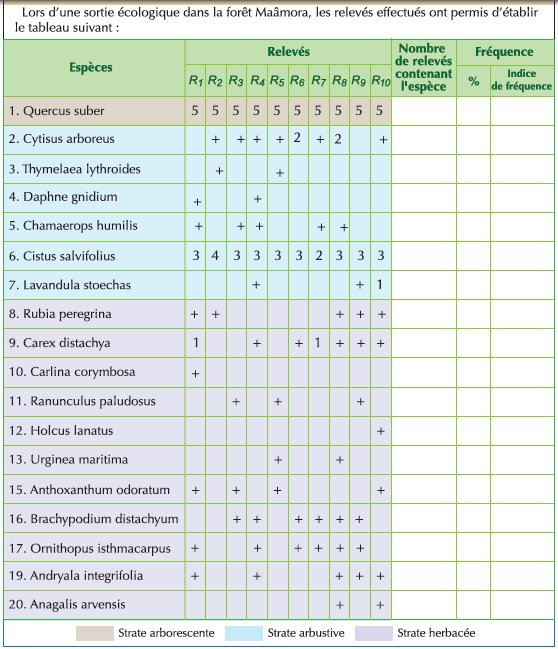 10
V
100
8
80
V
20
II
2
2
20
II
5
50
III
Nombre
D’espèces
IF
100
V
10
3
30
II
2
I
III
5
50
6
II
7
70
IV
4
III
1
10
I
3
IV
II
3
30
3
1
10
I
V
II
20
2
III
40
4
6
IV
60
IV
60
6
III
50
5
2
20
II
2) Construction de l'histogramme de fréquence:
Nombre d’espèces
Polygone de fréquence
6
Courbe de fréquence
Nombre
D’espèces
IF
5
2
I
4
6
II
3
4
III
3
2
IV
3
V
1
IF
I
II
III
V
IV
Si la courbe de fréquence est unimodale ; alors on dit que le groupement des êtres vivant est homogène ; et cela reflète un milieu relativement stable du point de vue des conditions écologiques.
En revanche, si la courbe de fréquence est bimodale ou multimodale, alors le groupement est hétérogène et reflète un milieu dont les conditions écologiques sont en évolution positive ou négative.
3) La courbe de fréquence obtenue est unimodale ce qui indique que 
   la végétation dans cette station de la forêt de Maamora est homogène.
4) Les espèces caractéristiques du milieu sont:
- Quercus suber
- Cistus salvifolius
3) Exploitation des données faunistiques collectées:
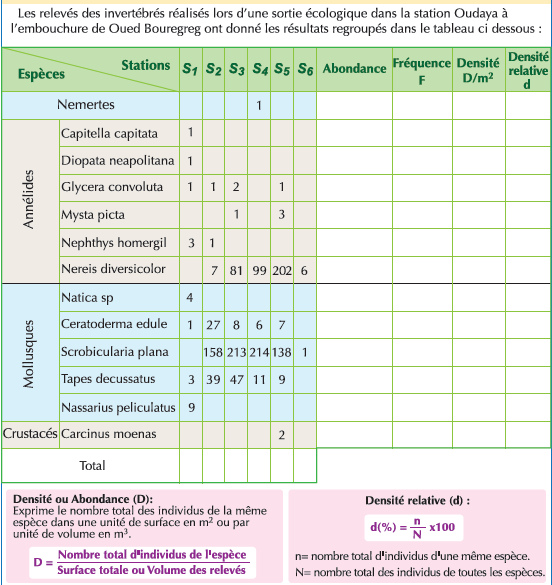 Données:
Le total des relevés = 6
Chaque relevé a une surface de 0,25m2
1
16,6
0,07
0,66
Exemple: Capitella capitata
Abondance =
Nombre total
d’individus
Densité relative (%)
Fréquence
Densité
1
1
1
1
X 100
X 100
6
0,25x6
1308
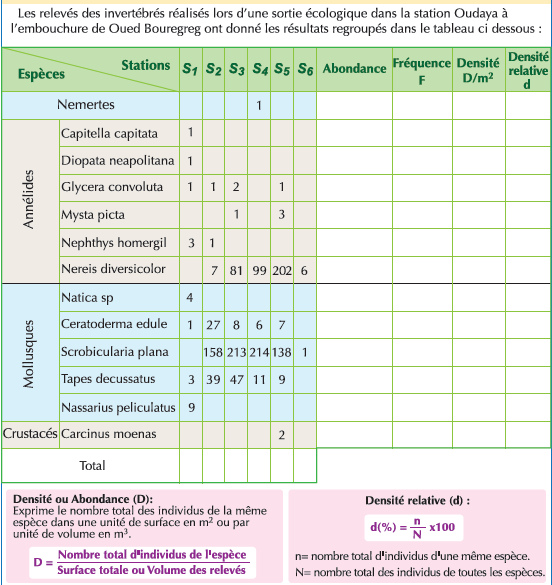 2) Construction de l'histogramme de fréquence:
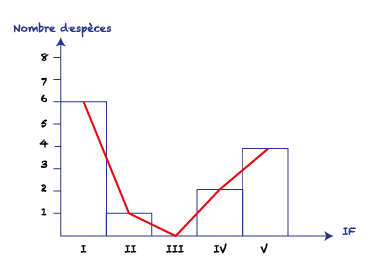 La courbe de fréquence obtenue est bimodale ce qui indique que la répartition des animaux dans ce milieu n'est pas homogène.
Activité
4
Définition préliminaire d’un écosystème
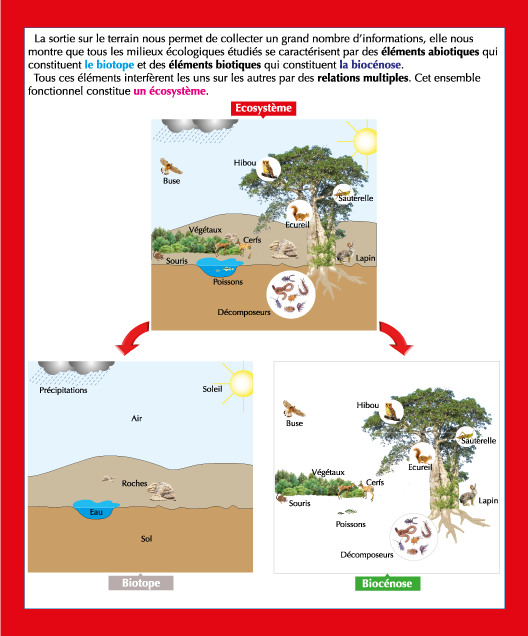 Définition d’un écosystème:
Un écosystème est un ensemble dynamique constitué d'un milieu naturel ou biotope (eau, sol, climat, lumière…), caractérisé par des conditions écologiques particulières et des êtres vivants ou biocénose (animaux, plantes, microorganismes) qui l'occupent.

Dans l’écosystème les organismes vivants interagissent entre eux et avec le milieu dans lequel ils vivent.

Les dimensions des écosystèmes peuvent varier considérablement; ils peuvent être très petits, comme une mare ou un arbre mort, ou être gigantesques, comme la Terre.
Ecosystème   =  Biocénose  +  Biotope
FIN